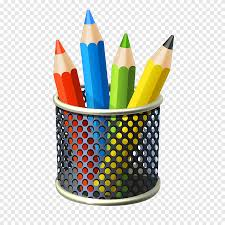 Artes visuales 2° BÁSICO
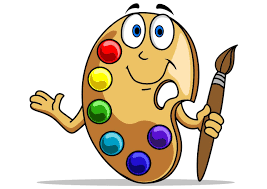 Actividad 7:“Figuras con plastilina”
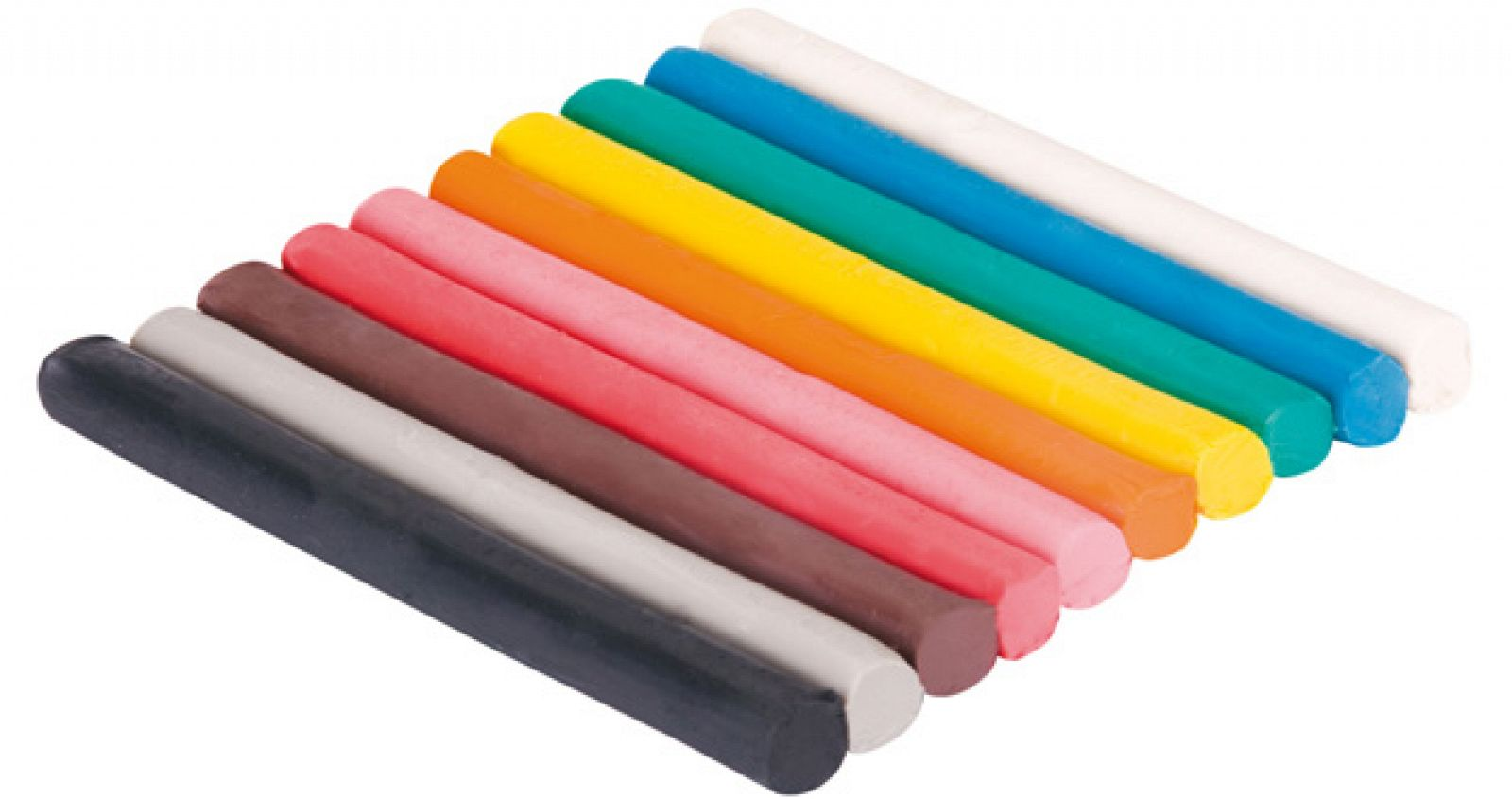 Desafío: 
Piensa en 3 elementos de la naturaleza. 
1.-Dibuja los 3 elementos de la naturaleza. 




2.- Ahora ármalos con plastilina.

3.- ¿Qué te pareció la actividad?
MANOS A LA OBRA.
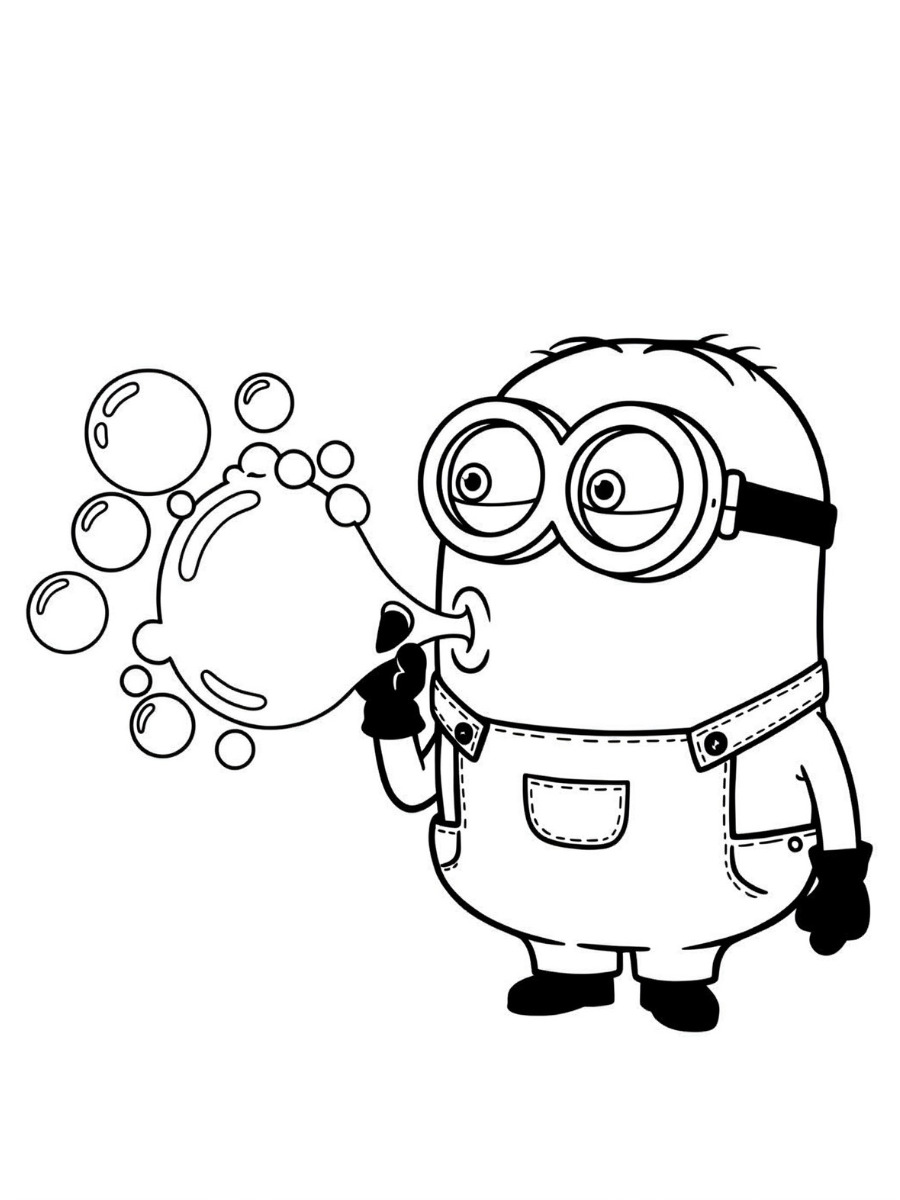 Lo lograste